THIS COULD BE THE TITLEAuthors, co-authors, institution, etc. could go here
Text could go here. Text could go here. Text could go here. Text could go here. Text could go here. Text could go here. Text could go here. Text could go here. Text could go here. Text could go here. Text could go here. Text could go here. Text could go here. Text could go here.
Text could go here. Text could go here. Text could go here. Text could go here. Text could go here. Text could go here. Text could go here. Text could go here. Text could go here. Text could go here. Text could go here. Text could go here. Text could go here. Text could go here.
Text could go here. Text could go here. Text could go here. Text could go here. Text could go here. Text could go here. Text could go here. Text could go here. Text could go here. Text could go here. Text could go here. Text could go here. 
Text could go here. Text could go here. Text could go here. Text could go here. Text could go here. Text could go here. Text could go here. Text could go here. Text could go here. Text could go here. Text could go here. Text could go here.
This could be a place for images
Text could go here. Text could go here. Text could go here. Text could go here. Text could go here. Text could go here. Text could go here. Text could go here. Text could go here. Text could go here. Text could go here. Text could go here. 
Text could go here. Text could go here. Text could go here. Text could go here. Text could go here. Text could go here. Text could go here. Text could go here. Text could go here. Text could go here. Text could go here. Text could go here. 

Text could go here. Text could go here. Text could go here. Text could go here. Text could go here. Text could go here. Text could go here. Text could go here. Text could go here. Text could go here. Text could go here. Text could go here. Text could go here. Text could go here. Text could go here..
Text could go here. Text could go here. Text could go here. Text could go here. Text could go here. Text could go here. Text could go here. Text could go here. Text could go here. Text could go here. Text could go here. Text could go here. Text could go here. Text could go here. Text could go here. Text could go here. Text could go here. Text could go here. Text could go here. Text could go here. Text could go here. Text could go here. Text could go here. Text could go here. 

Text could go here. Text could go here. Text could go here. Text could go here. Text could go here. Text could go here. Text could go here. Text could go here. Text could go here.
Text could go here. Text could go here. Text could go here. Text could go here. Text could go here. Text could go here. Text could go here. Text could go here. Text could go here. Text could go here. Text could go here. Text could go here. Text could go here. Text could go here. 
Text could go here. Text could go here. Text could go here. Text could go here. Text could go here. Text could go here. Text could go here. Text could go here. Text could go here. Text could go here. Text could go here. Text could go here.
This could be a place for images
Text could go here. Text could go here. Text could go here. Text could go here. Text could go here. Text could go here. Text could go here. Text could go here. Text could go here. Text could go here.
This could be a place for images
Text could go here. Text could go here. Text could go here. Text could go here. Text could go here. Text could go here. Text could go here. Text could go here. Text could go here. Text could go here. Text could go here. Text could go here. Text could go here. Text could go here. Text could go here. Text could go here.
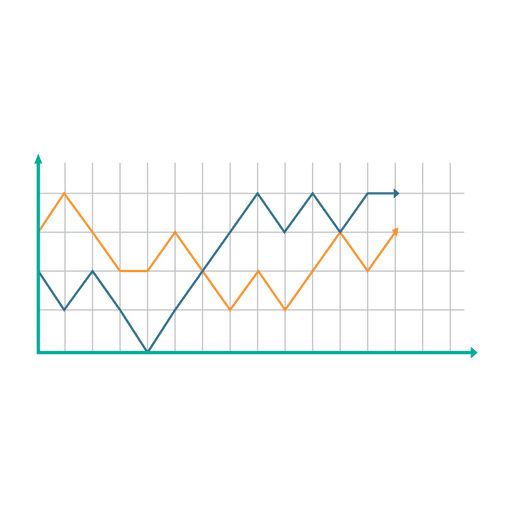